Not a problem to be fixed
Dr Vikki Burns
University of Birmingham 
@drvikkiburns
The Raymond Priestley Centre
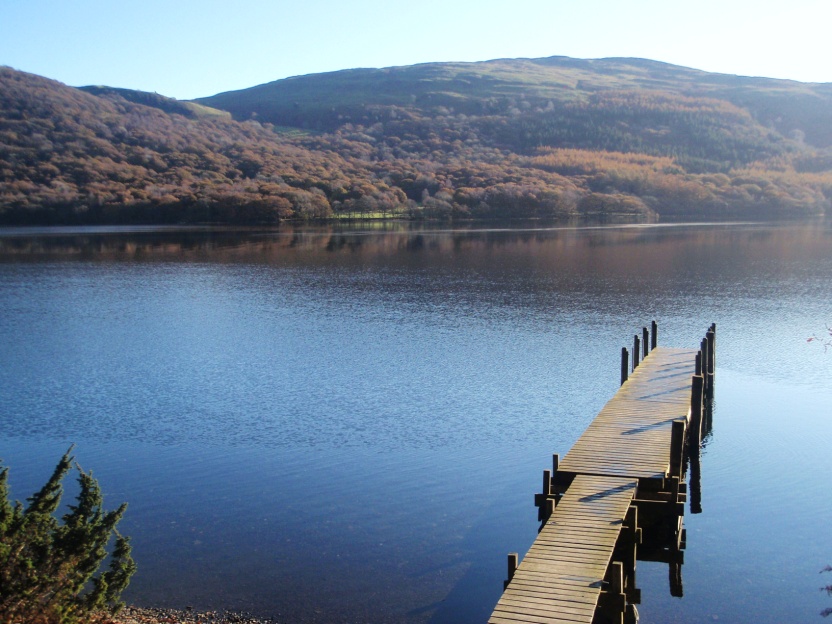 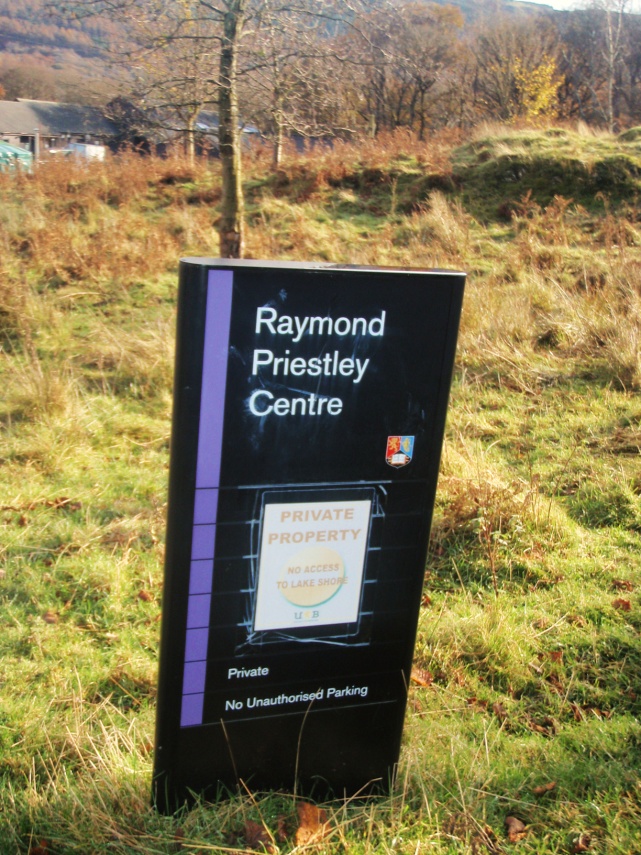 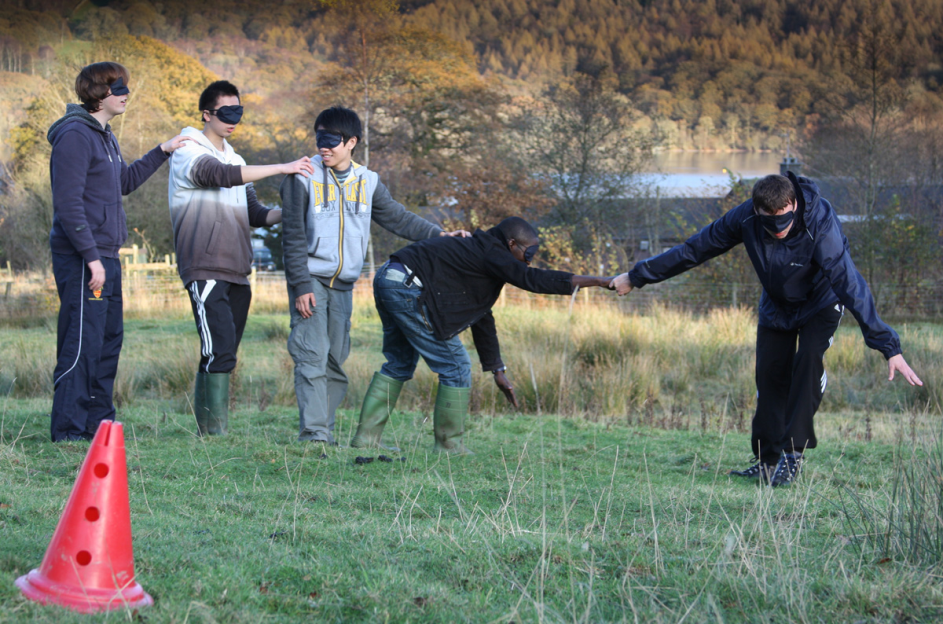 [Speaker Notes: Many options for developing groupwork skills, but one that is often utilised is outdoor pursuits
Lots of anecdotal success over many years, but generally as a field it lacks systematic evaluation -]
Asked how culture affects groupwork?
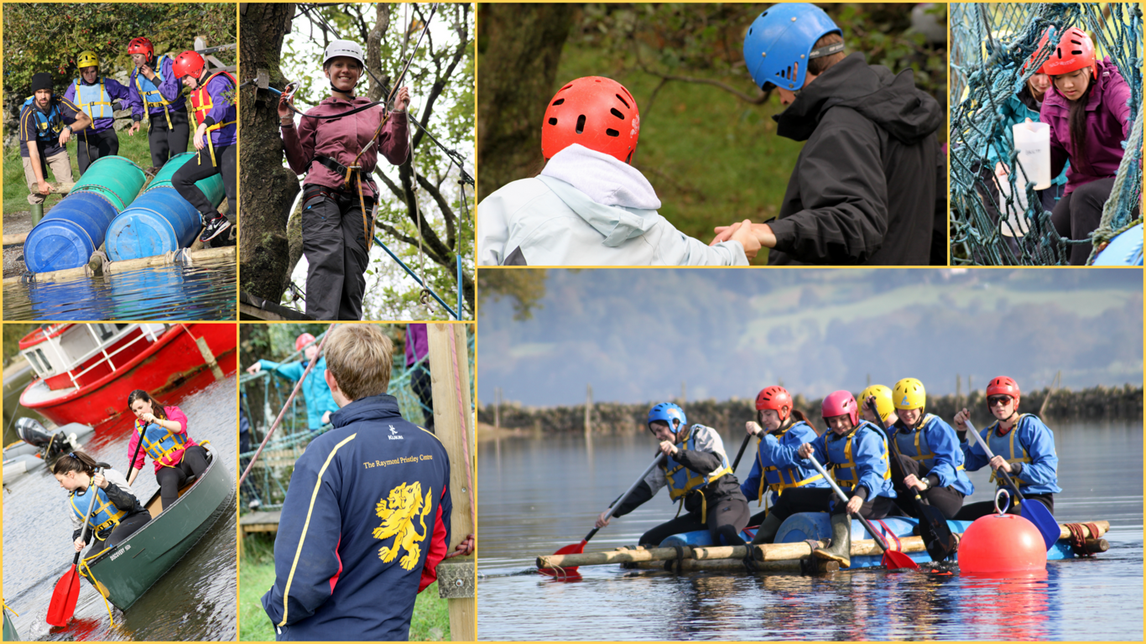 H: “I don’t feel it will really affect my experience, um, I’m an open minded person as long as everyone speaks English and I can communicate with them, then, you know that’s all that matters, in my opinion. ”
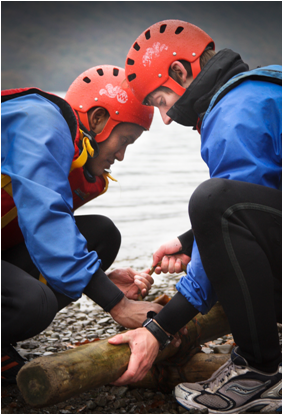 I: “Most of the Asian people, especially for us who come from China because of the cultural thing, we are quite shy, so sometimes the European people may think that we are not work hard but, but, but... the fact is we are just too shy and we, we don’t want to be, sometimes we just want to listen to first listen, firstly listen to others, others opinions, so we keep quiet, but it doesn’t mean that we are not contributing, but sometimes because we are quiet, and sometimes the other group member of mine misunderstand us, so sometimes, it’s kind of pressure for me
Burns 2012
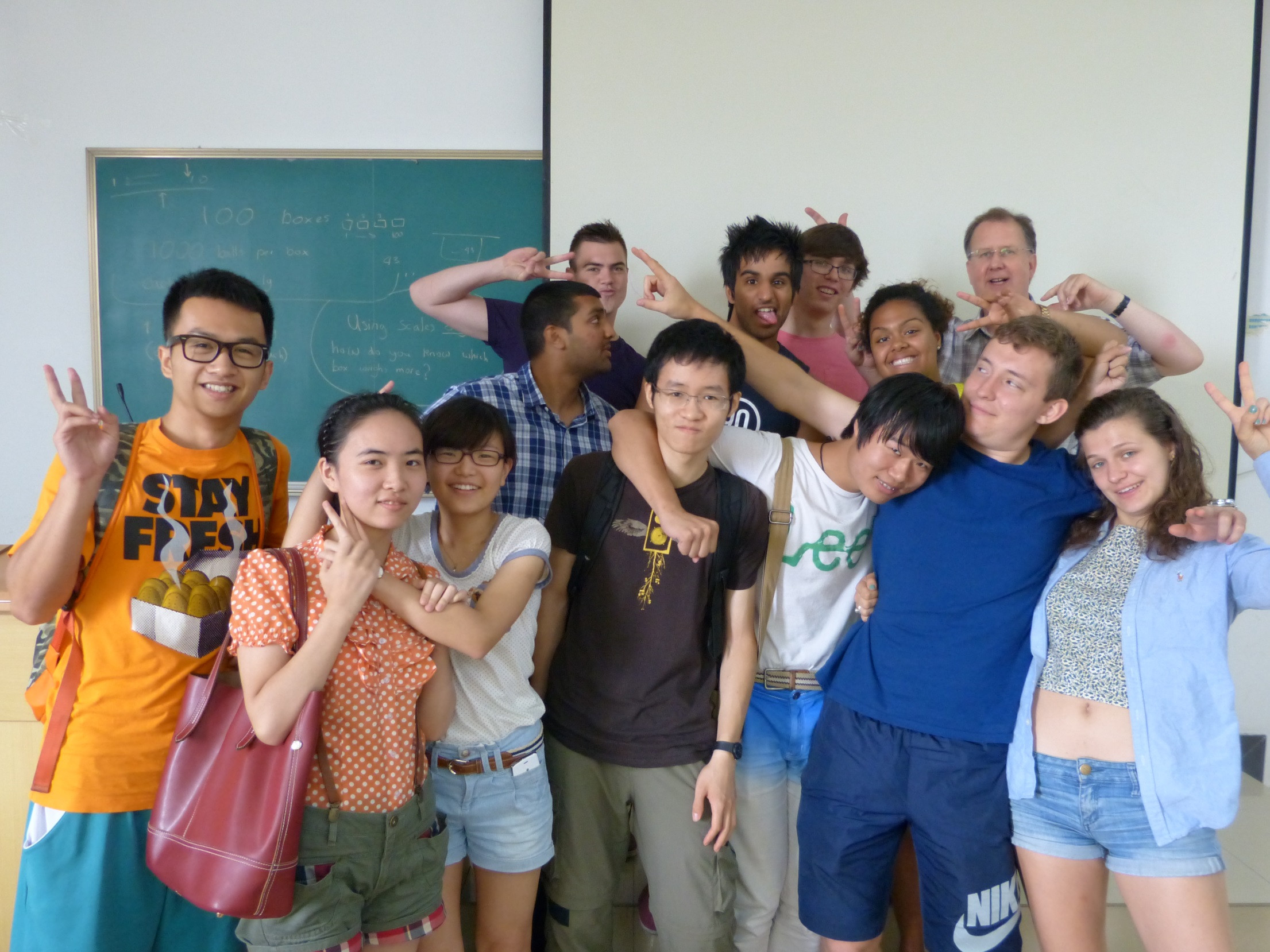 Cultural integration in engineering
H: My hall is majority international students and so one of my friends lives in a flat with five of them. She’s the only English student, there’s, I can’t remember, I think, a girl from Russia, a girl from Africa and two girls from China, and they literally just stay in their rooms, just don’t integrate at all.  She’s made an effort to, do stuff, but they don’t have any of it, don’t go into the kitchen, or whatever, just cook their food and go back into their room, just don’t talk at all
H: Ithink if [international students] were more comfortable, because they know we’re the same, then they might be more outgoing
Burns 2015
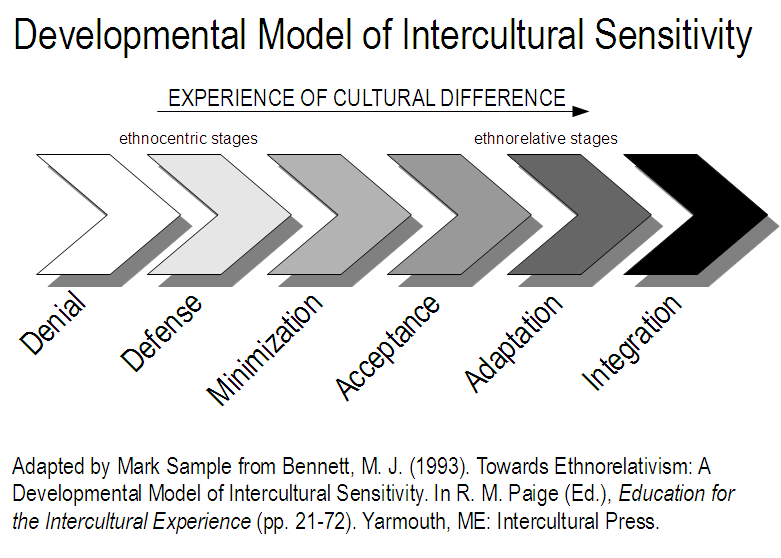 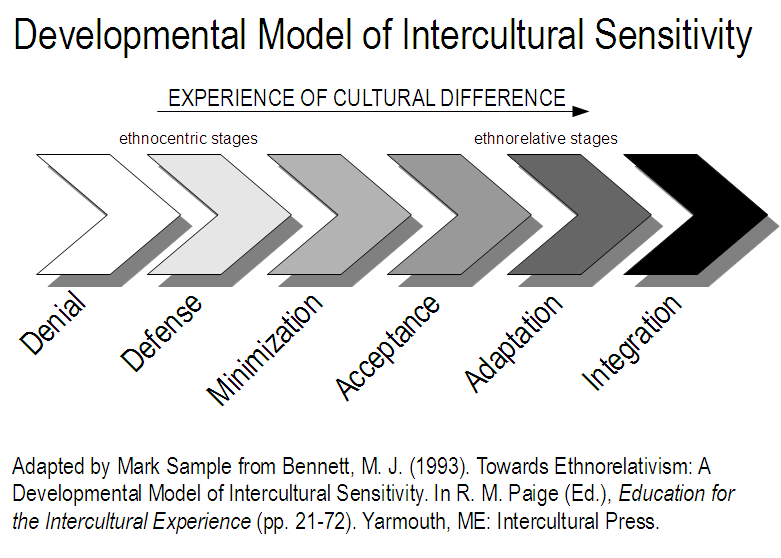 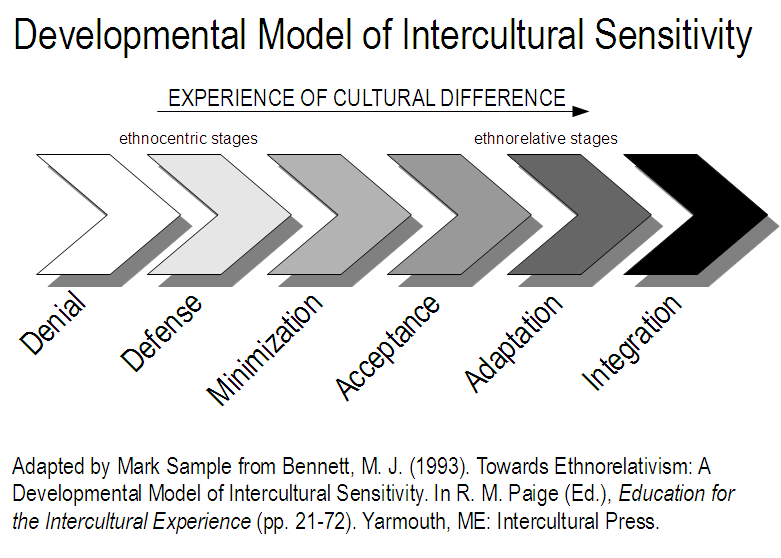 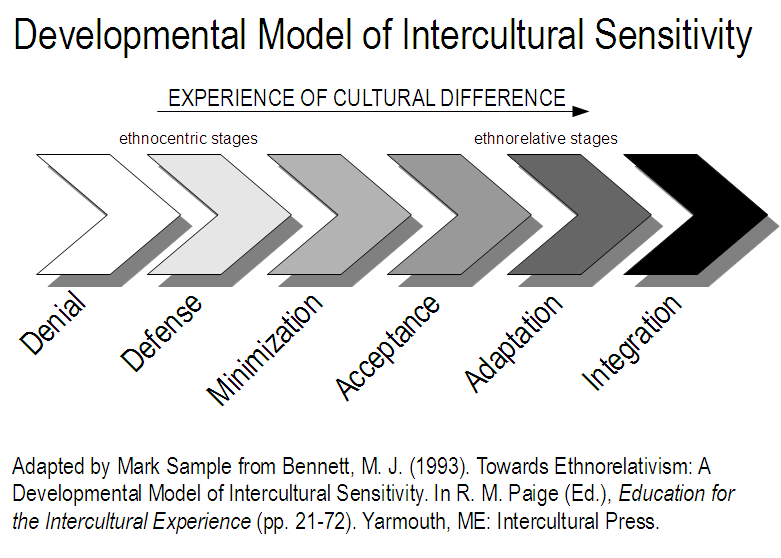 [Speaker Notes: Denial - unable to experience differences in other than extremely simple ways
Defense – feel under siege (can sometimes be reversed too)
Minimization - recognition of the common humanity of all people regardless of culture
Acceptance - They accept that all behaviors and values, including their own, exist in distinctive cultural contexts and that patterns of behaviors and values can be discerned within each context. 
Adaptation - consciously shifting perspective and intentionally altering behavior.
Integration - being a person who is not defined in terms of any one culture]
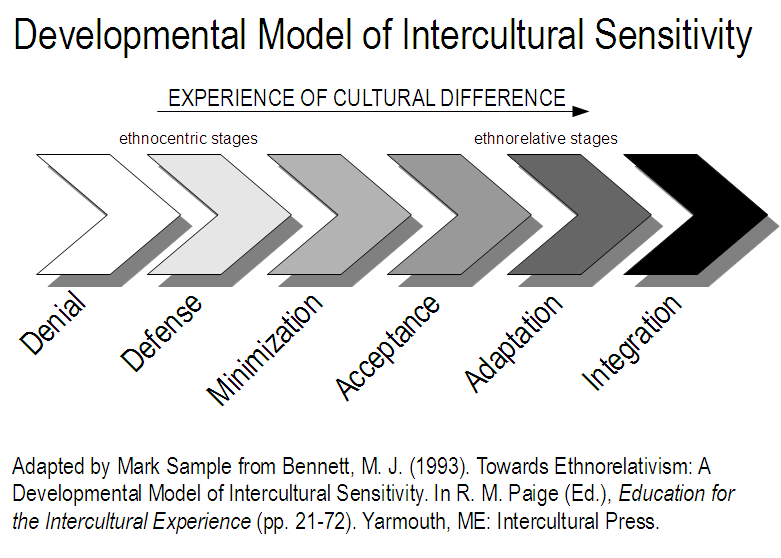 Ethnorelative ask: 

How can we all listen, learn and create structures that support an effective multicultural learning and living environment for all?
Ethnocentric ask: 

How can we help international students to fit in to our university?
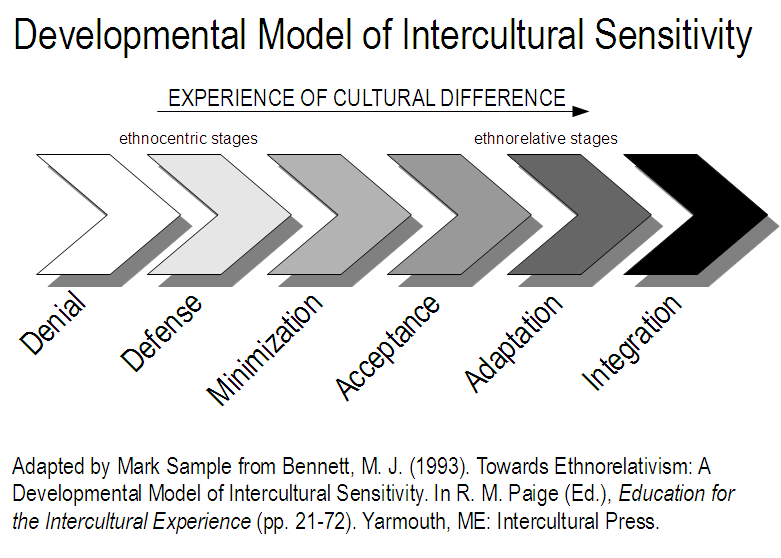 Allport’s (1956) Contact Hypothesis
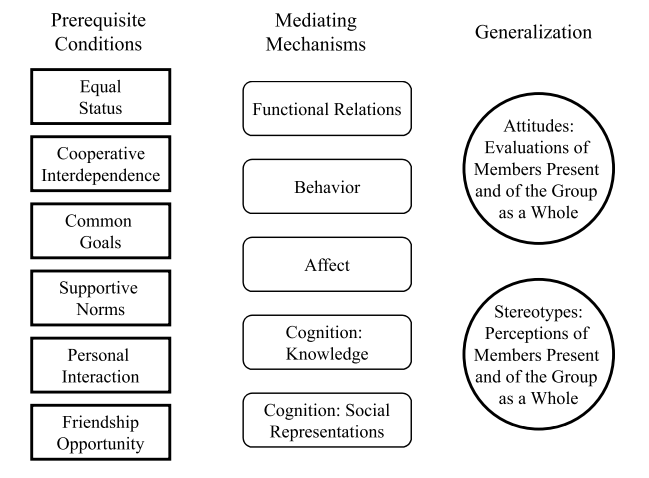 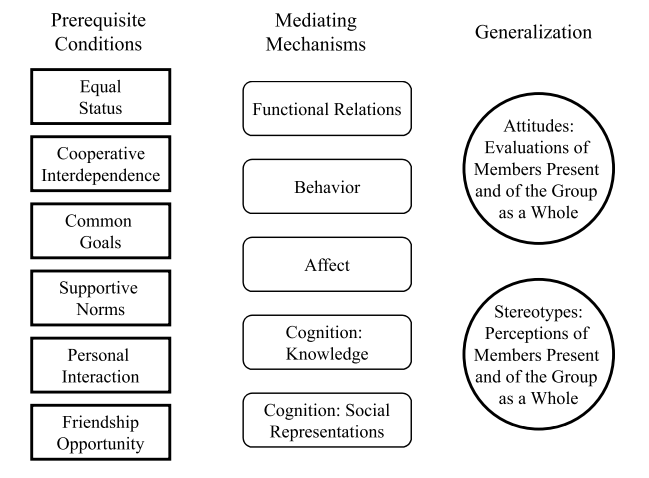 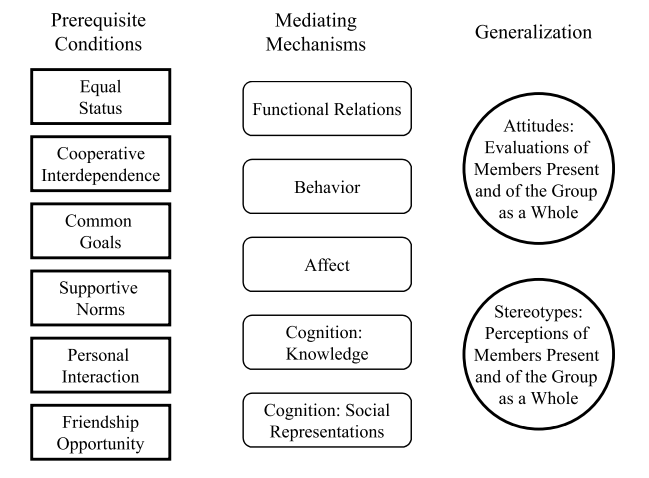 Adapted by Dovidio, Gaertner & Kawakami, 2003
Current approaches
“We'll help you build a network of new friends from all over the world, improve your understanding of cultural differences and learn how to communicate effectively with people from diverse backgrounds.”
The potential of sport and student activities
IS and extracurricular activities
Associated with improved life satisfaction and  academic involvement (Toyokawa & Toyokawa, 2002)

More than half of Asian students rarely participate (Wu and Hammond 2011)

Studies usually focus on undergraduate students on three year programmes
Participants : 30 Northeast Asian master students (10 Chinese, 10 Japanese, 10 Korean) 
                         : undergraduate level in their home countries 
                         : no overseas learning experience in Western countries
Our findings
Need to understand specific needs – training for student groups?
	Emphasise benefits to Asian (international?) students
Research conducted by Inhyang Choi (2016)
[Speaker Notes: In spite of the potential benefits,  
more than half of Asian students rarely participate in extracurricular activities  
(Wu and Hammond 2011)

Five cardinal relationships of Confucianism 
     : 長幼有序
     : old and young have an order or sequence 
     : the concept of friends is only with same age person 

son and daughter must always listen their parents]
Potential influence of Foundation programmes
Shape the narrative 
With  your students
With any “interventions”
Across the university and the sector

Advise on practice 
Use models to guide
Both home and international students
Academics and professional services
In and out of the classroom
Conclusion
Let’s fix the RIGHT problem